#01#
ASP.NET Core Overview
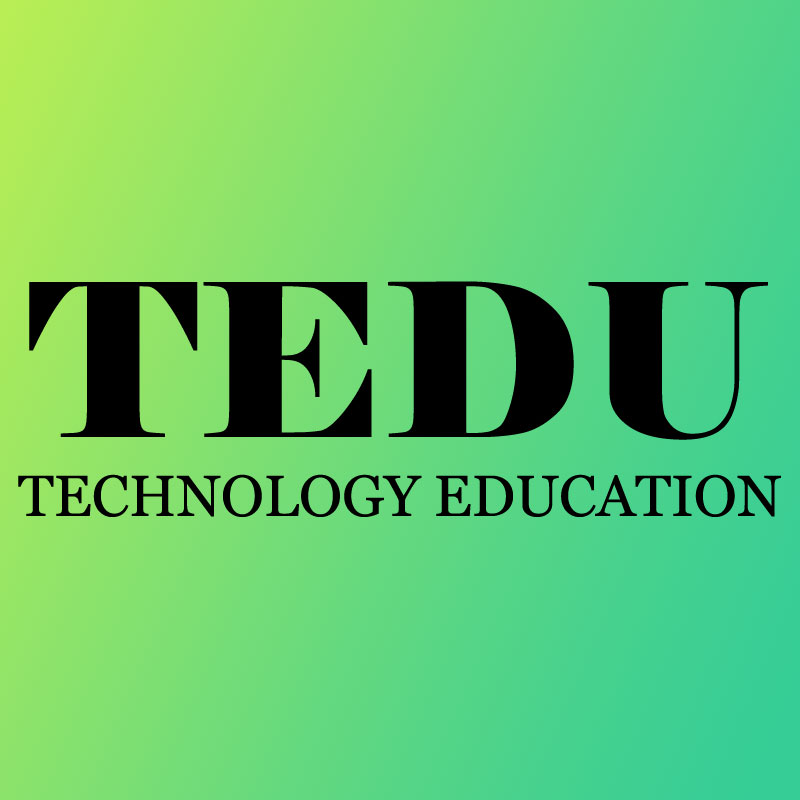 Design by: TEDU
Trainer: Bach Ngoc Toan
Website: www.tedu.com.vn 
Facebook: fb.com/teduchannel
Please like videos and subscribe TEDU Channel to following the next video.
Overview
What is ASP.NET Core?
Why build ASP.NET Core?
Build web UI and web APIs using ASP.NET Core MVC
Client-side development
What is ASP.NET Core?
ASP.NET Core is a significant redesign of ASP.NET.
ASP.NET Core is a new open-source and cross-platform framework for building modern cloud based internet connected applications, such as web apps, IoT apps and mobile backends. 
ASP.NET Core apps can run on .NET Core or on the full .NET Framework
It consists of modular components with minimal overhead, so you retain flexibility while constructing your solutions.
You can develop and run your ASP.NET Core apps cross-platform on Windows, Mac and Linux.
Why build ASP.NET Core?
A unified story for building web UI and web APIs
Integration of modern client-side frameworks and development workflows
A cloud-ready environment-based configuration system
Built-in dependency injection
New light-weight and modular HTTP request pipeline
Ability to host on IIS or self-host in your own process
Built on .NET Core, which supports true side-by-side app versioning
Ships entirely as NuGet packages
New tooling that simplifies modern web development
Build and run cross-platform ASP.NET apps on Windows, Mac and Linux
Open source and community focused
Build web UI and web APIs using ASP.NET Core MVC
You can create well-factored and testable web apps that follow the Model-View-Controller (MVC) pattern. See MVC and Testing.
You can build HTTP services that support multiple formats and have full support for content negotiation. See Formatting Response Data
Razor provides a productive language to create Views
Tag Helpers enable server-side code to participate in creating and rendering HTML elements in Razor files
You can create HTTP services with full support for content negotiation using custom or built-in formatters (JSON, XML)
Model Binding automatically maps data from HTTP requests to action method parameters
Model Validation automatically performs client and server side validation
Client-side development
ASP.NET Core is designed to integrate seamlessly with a variety of client-side frameworks, including AngularJS, KnockoutJS and Bootstrap.